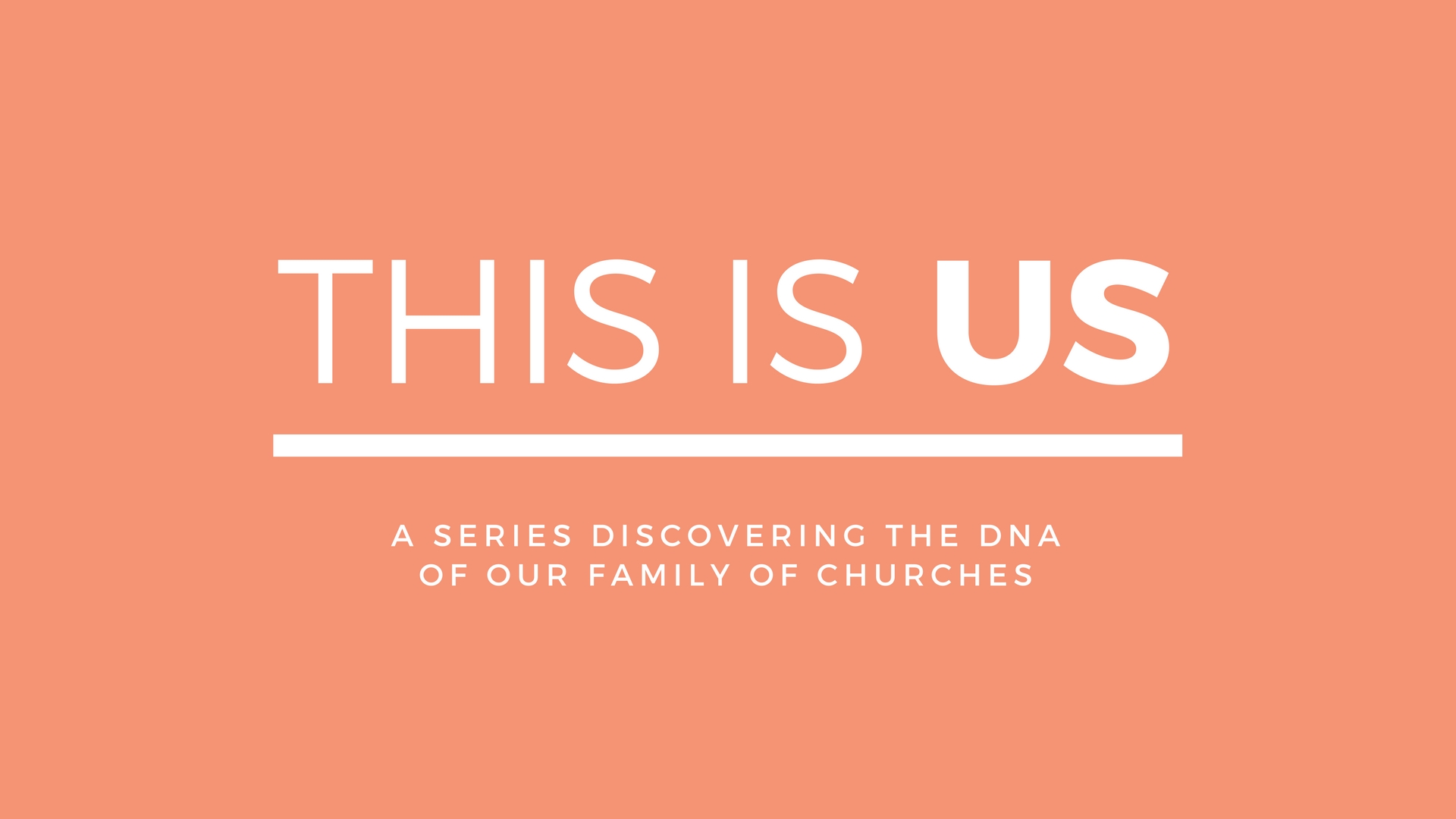 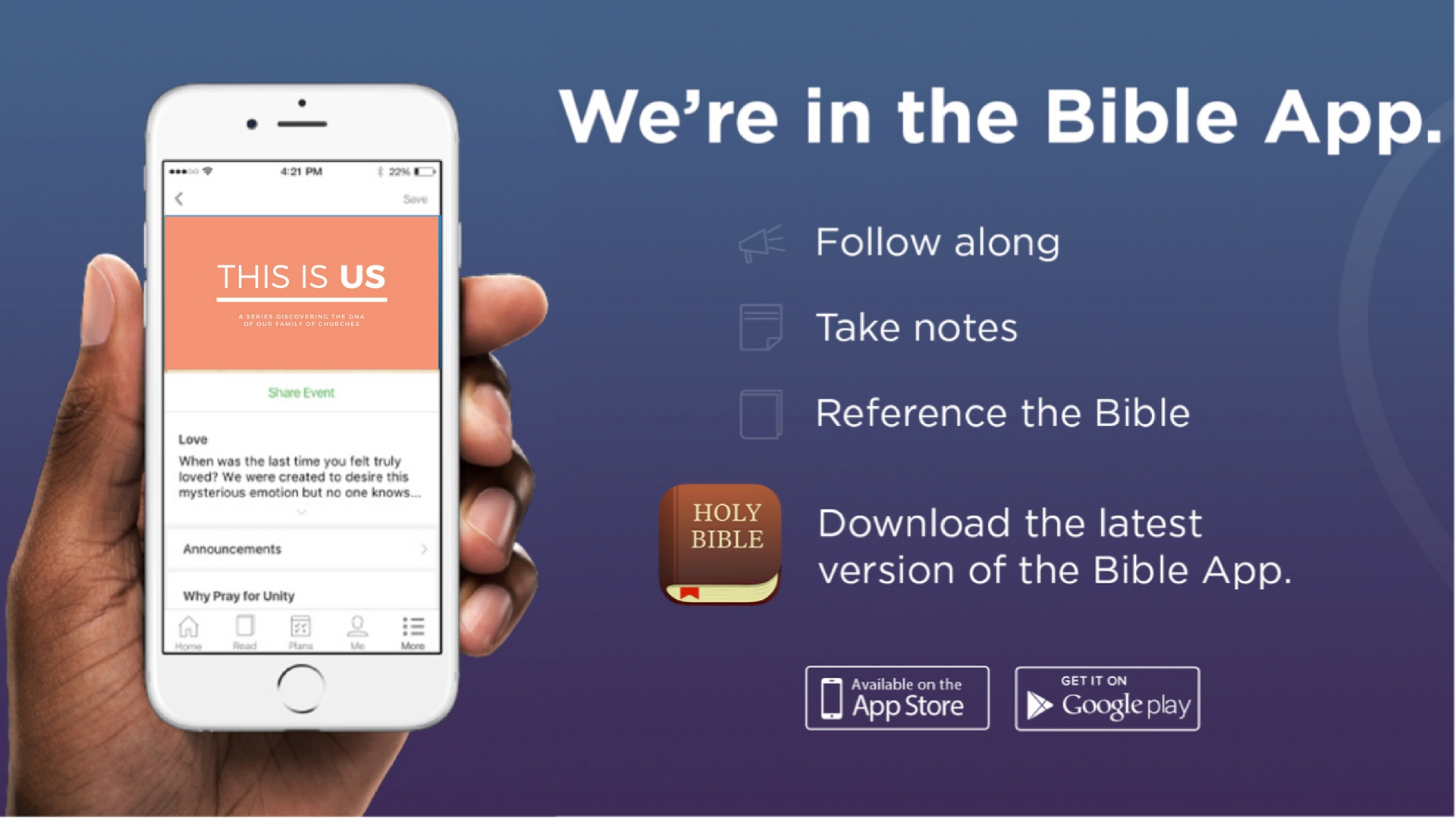 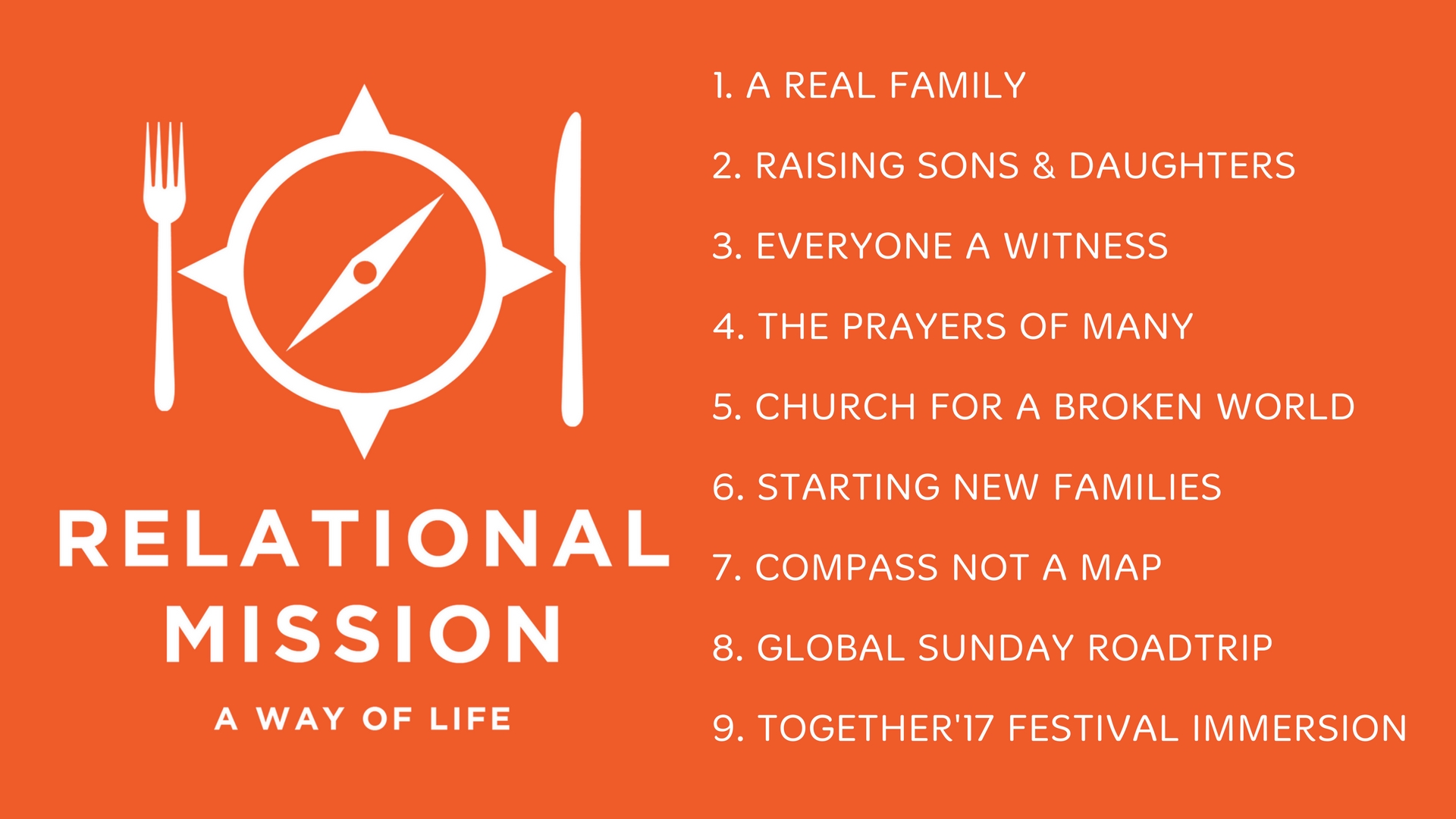 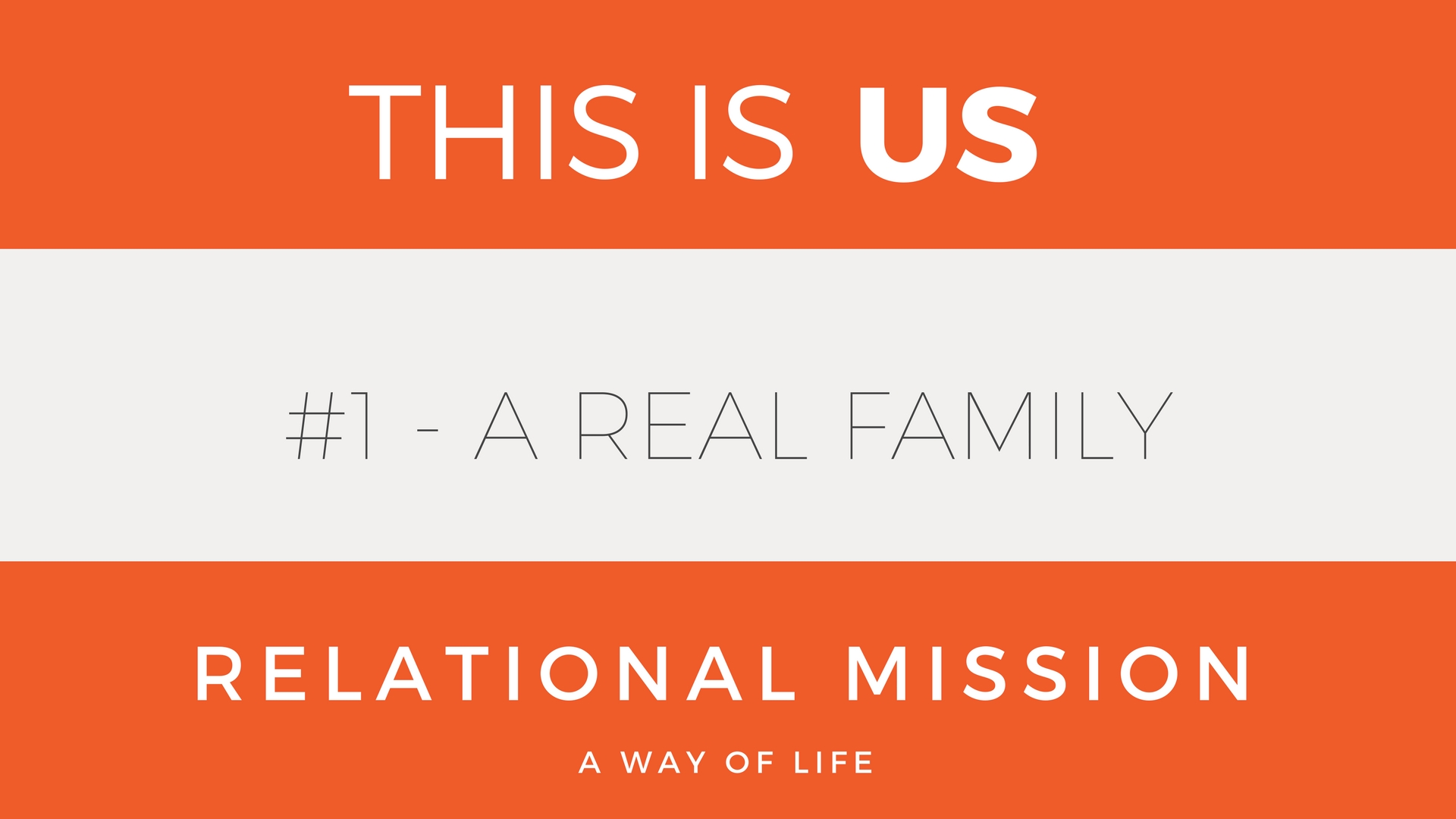 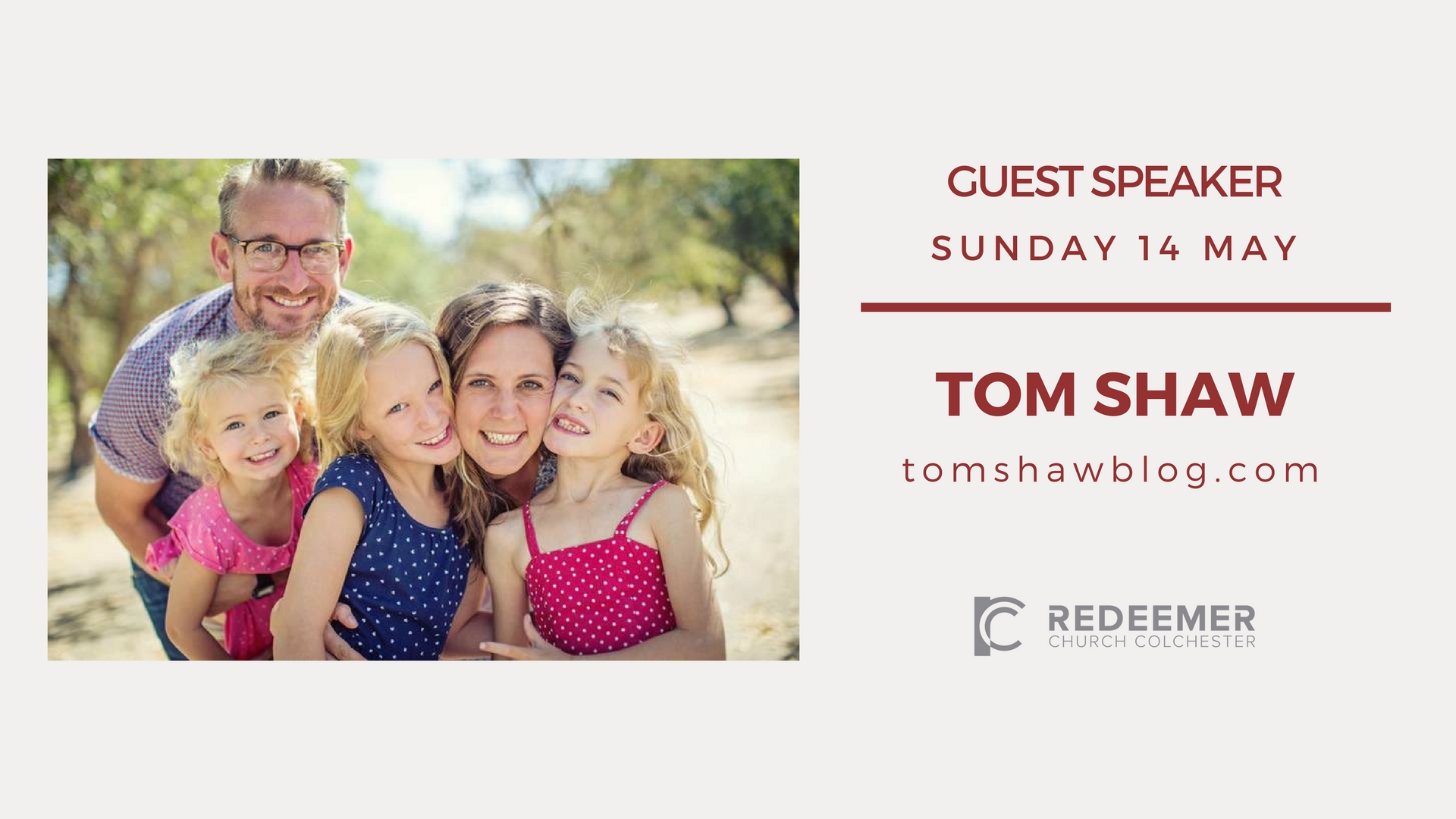 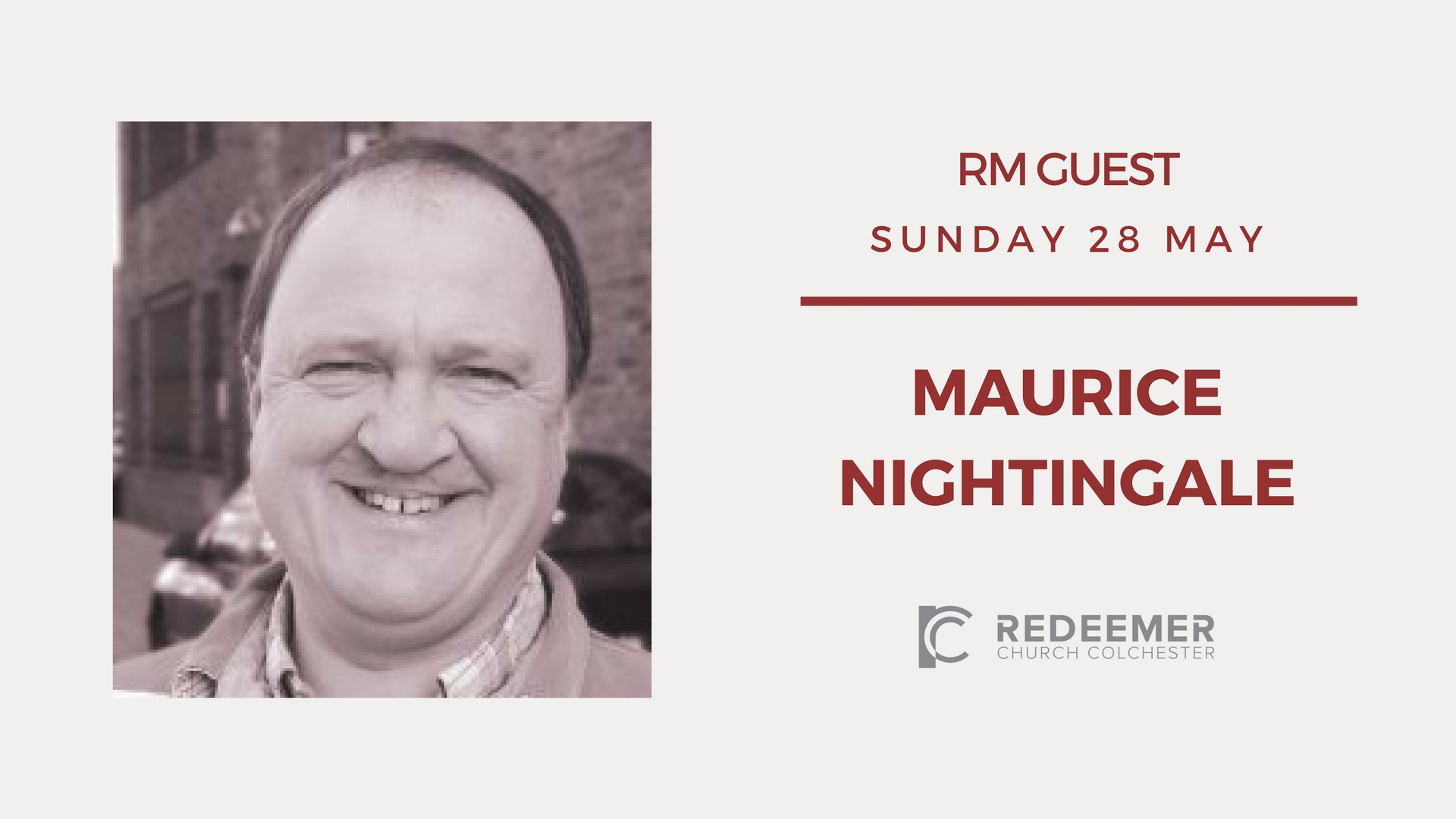 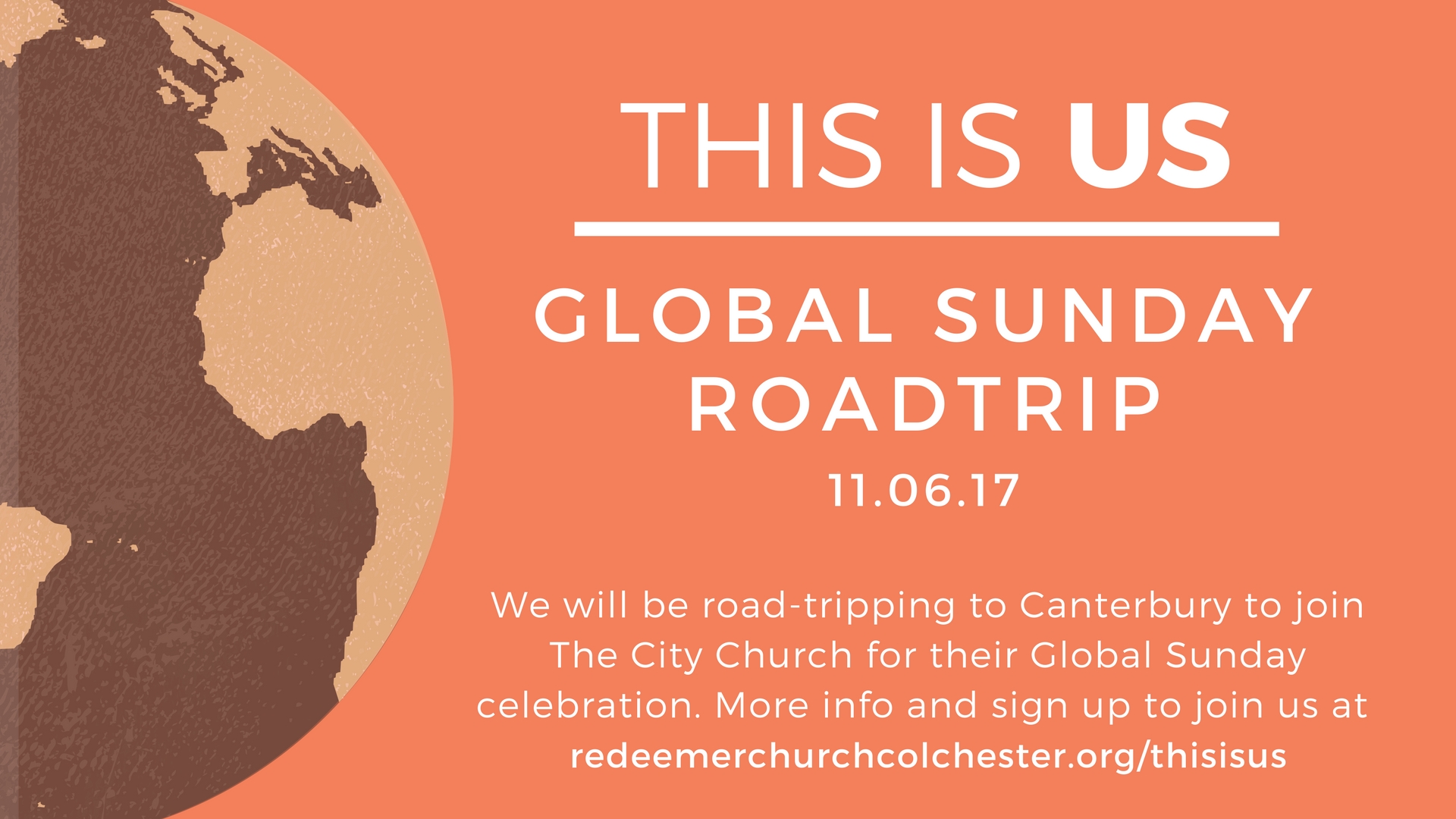 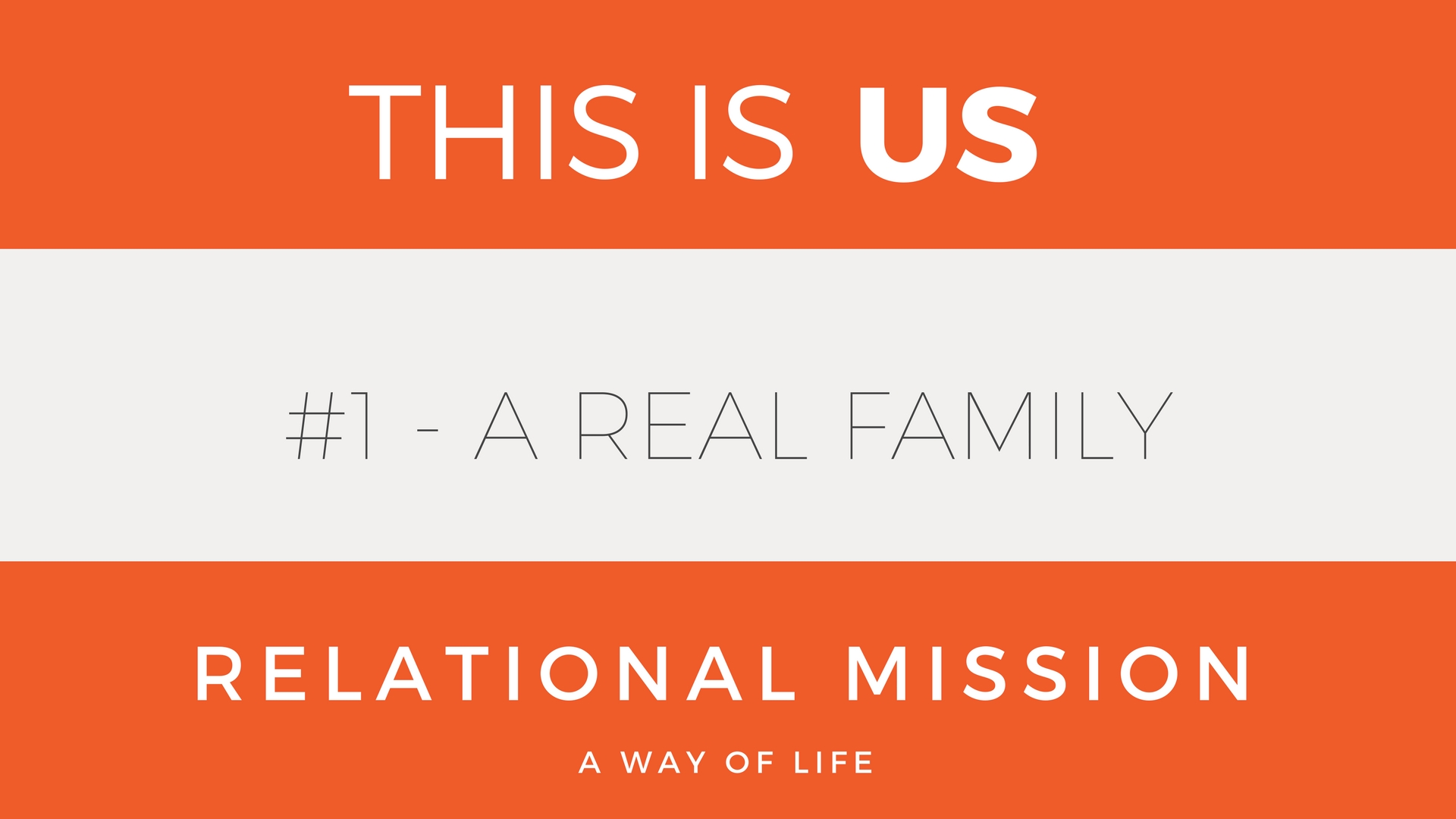 #1 – A REAL FAMILY
1. You are saved to be part of God’s family
4 But when the fullness of time had come, God sent forth his Son, born of woman, born under the law, 5 to redeem those who were under the law, so that we might receive adoption as sons. 6 And because you are sons, God has sent the Spirit of his Son into our hearts, crying, “Abba! Father!” 7 So you are no longer a slave, but a son, and if a son, then an heir through God. (Galatians 4:4-7)
46 While he was still speaking to the people, behold, his mother and his brothers stood outside, asking to speak to him. 48 But he replied to the man who told him, “Who is my mother, and who are my brothers?” 49 And stretching out his hand toward his disciples, he said, “Here are my mother and my brothers! 50 For whoever does the will of my Father in heaven is my brother and sister and mother.” (Matthew 12:46)
46 While he was still speaking to the people, behold, his mother and his brothers stood outside, asking to speak to him. 48 But he replied to the man who told him, “Who is my mother, and who are my brothers?” 49 And stretching out his hand toward his disciples, he said, “Here are my mother and my brothers! 50 For whoever does the will of my Father in heaven is my brother and sister and mother.” (Matthew 12:46)
#1 – A REAL FAMILY
1. You are saved to be part of God’s family
2. You are saved to build up God’s family
19 So then you are no longer strangers and aliens, but you are fellow citizens with the saints and members of the household of God (Ephesians 2:19)
10 so that through the church the manifold wisdom of God might now be made known to the rulers and authorities in the heavenly places.
(Ephesians 3:10)
15 … we are to grow up in every way into him who is the head, into Christ, 16 from whom the whole body, joined and held together by every joint with which it is equipped, when each part is working properly, makes the body grow so that it builds itself up in love. 
(Ephesians 4v 15-16)
#1 – A REAL FAMILY
1. You are saved to be part of God’s family
2. You are saved to build up God’s family
	(a) Meeting together deliberately
	(b) Everyone playing their part
24 And let us consider how to stir up one another to love and good works, 25 not neglecting to meet together, as is the habit of some, but encouraging one another, and all the more as you see the Day drawing near. 
(Heb 10v25)
#1 – A REAL FAMILY
1. You are saved to be part of God’s family
2. You are saved to build up God’s family
	(a) Meeting together deliberately
	(b) Everyone playing their part
15 … we are to grow up in every way into him who is the head, into Christ, 16 from whom the whole body, joined and held together by every joint with which it is equipped, when each part is working properly, makes the body grow so that it builds itself up in love. 
(Ephesians 4v 15-16)
#1 – A REAL FAMILY
1. You are saved to be part of God’s family
2. You are saved to build up God’s family
	(a) Meeting together deliberately
	(b) Everyone playing their part
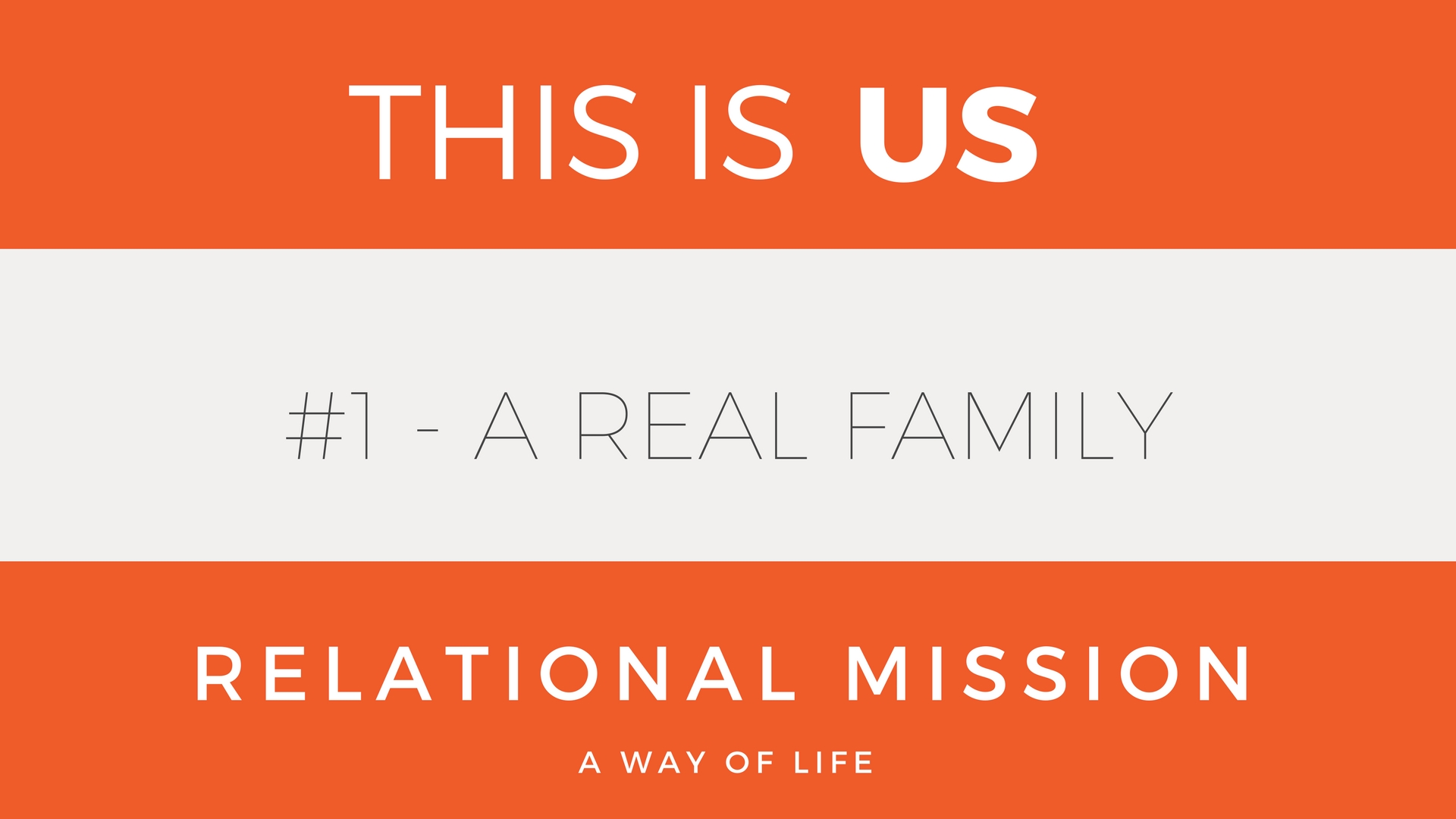